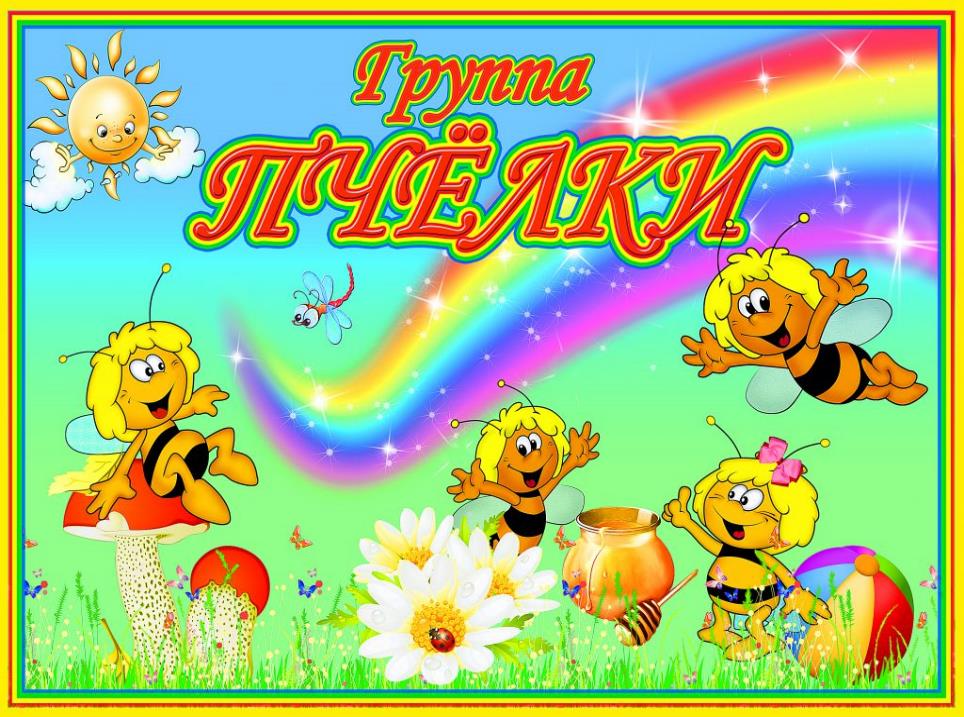 Муниципальное бюджетное дошкольное образовательное учреждение
 «Березовский детский сад № 2»
Аналитический отчёт
за 2018 – 2019 учебный год
Воспитатели: Толстунова Е.А.
                       Цикуненко И.И.
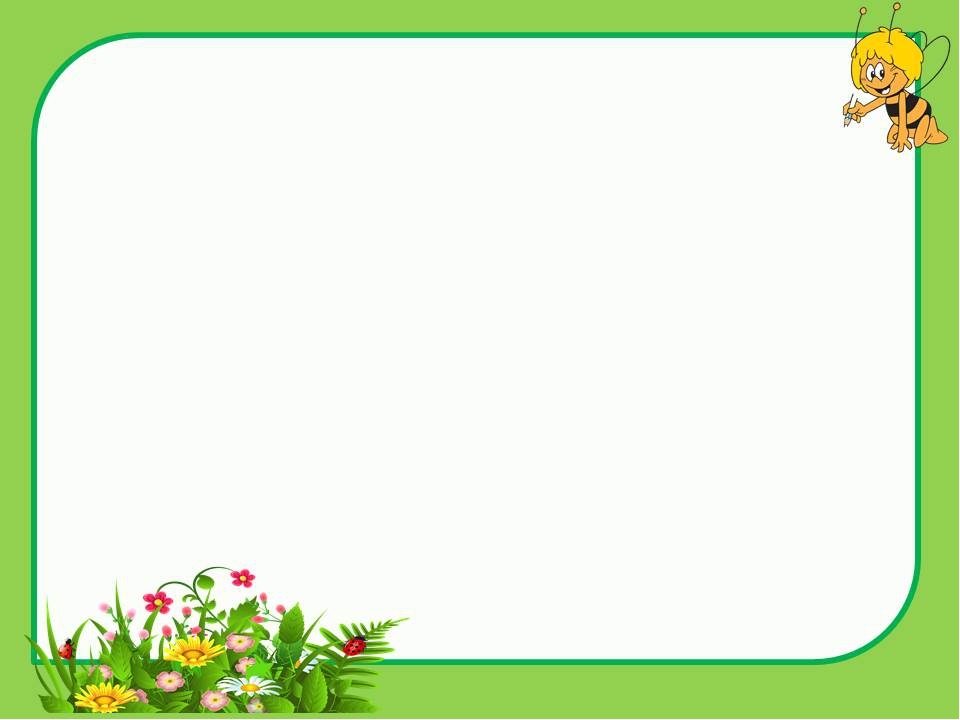 Атмосфера в детском коллективе доброжелательная, позитивная. Преобладают партнерские взаимоотношения и совместная деятельность детей.
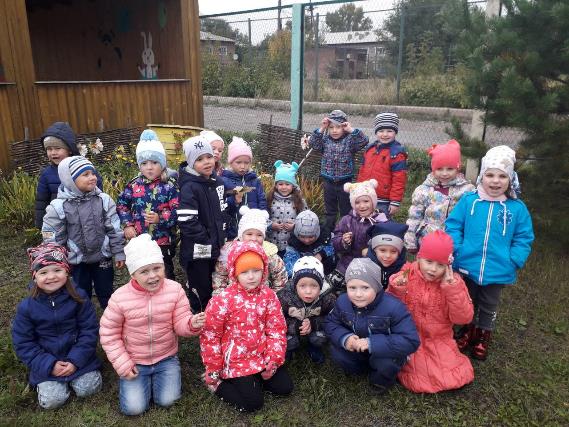 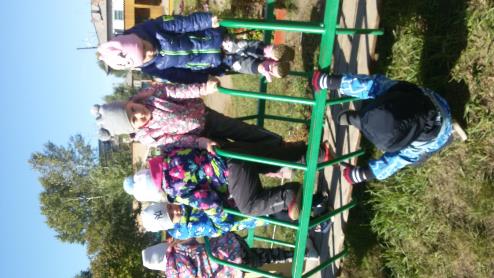 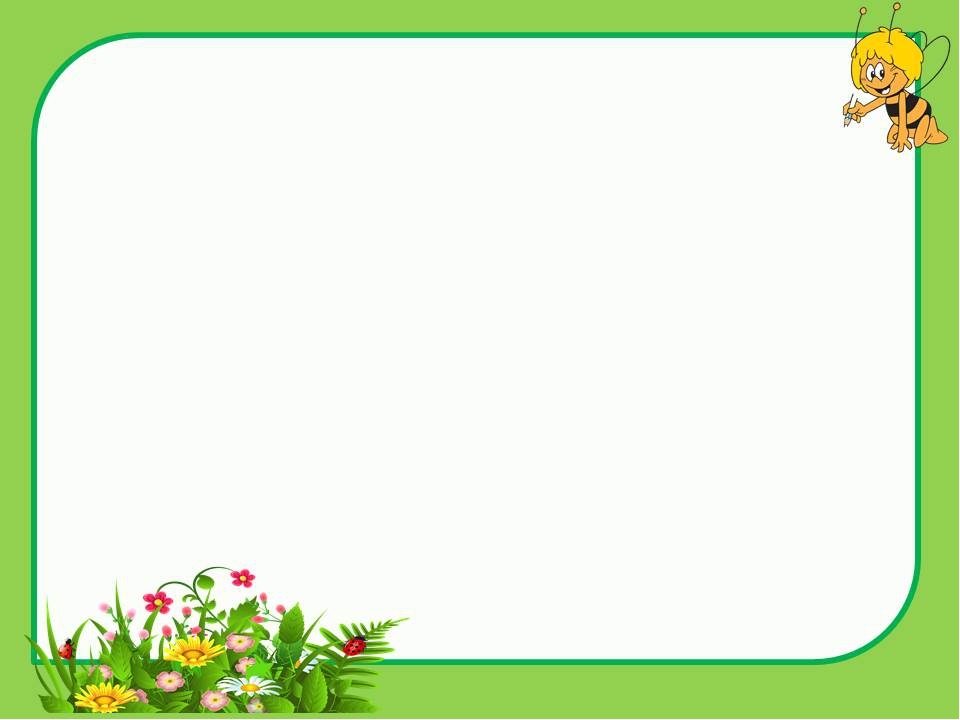 В течение учебного года образовательная деятельность была направлена на обеспечение непрерывного, всестороннего развития ребенка.
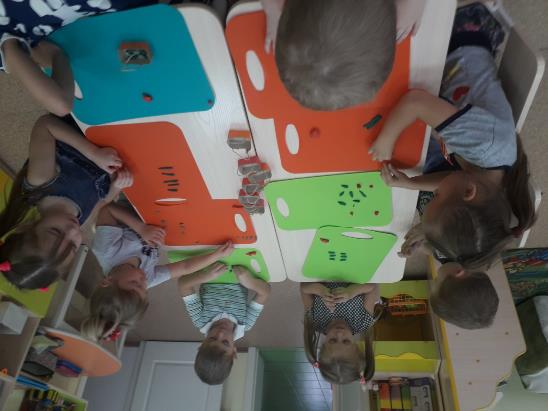 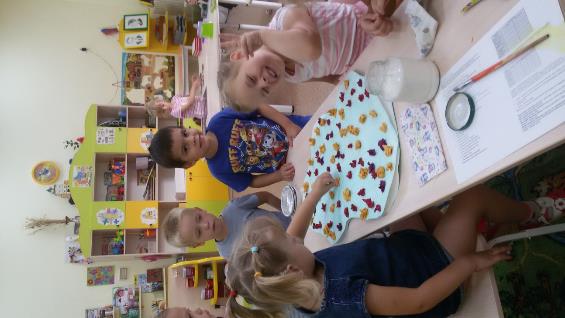 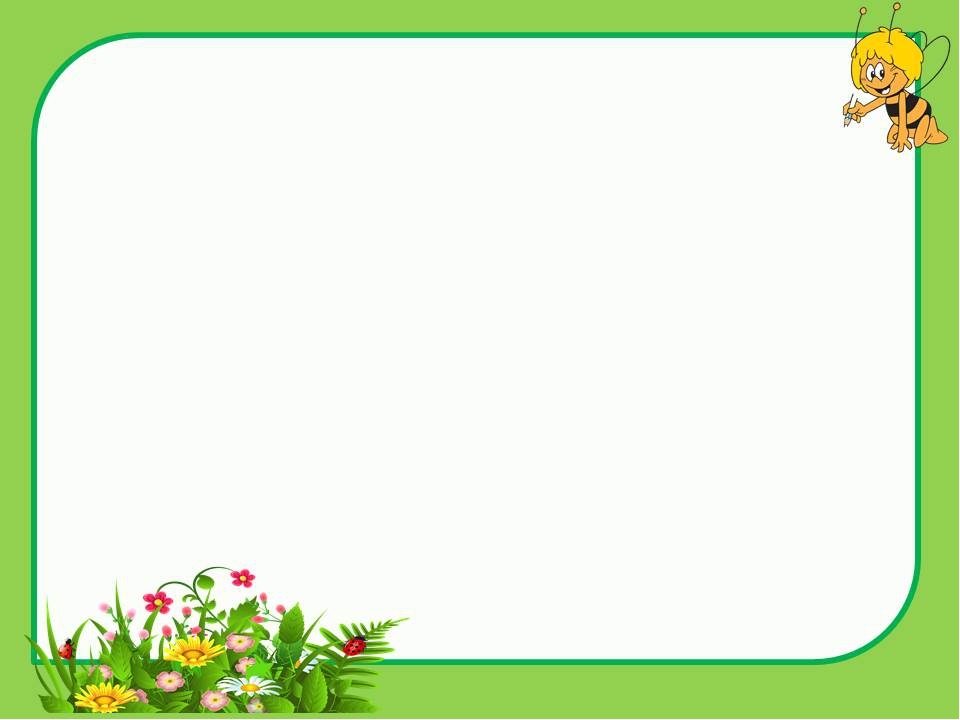 Педагогический процесс в течение года был ориентирован на всестороннее формирование личности ребенка с учетом особенностей его физического, психического развития, индивидуальных возможностей и способностей
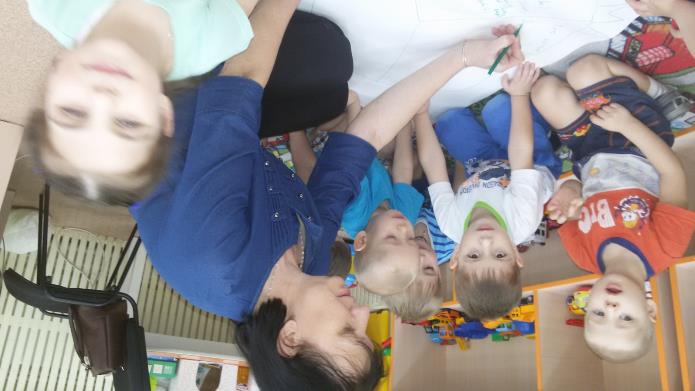 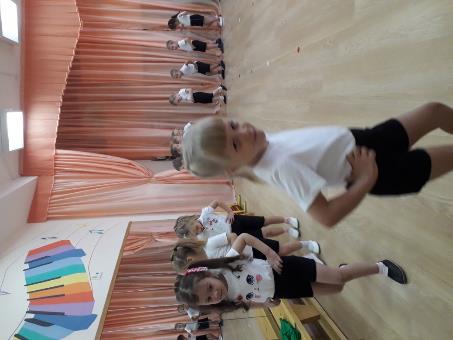 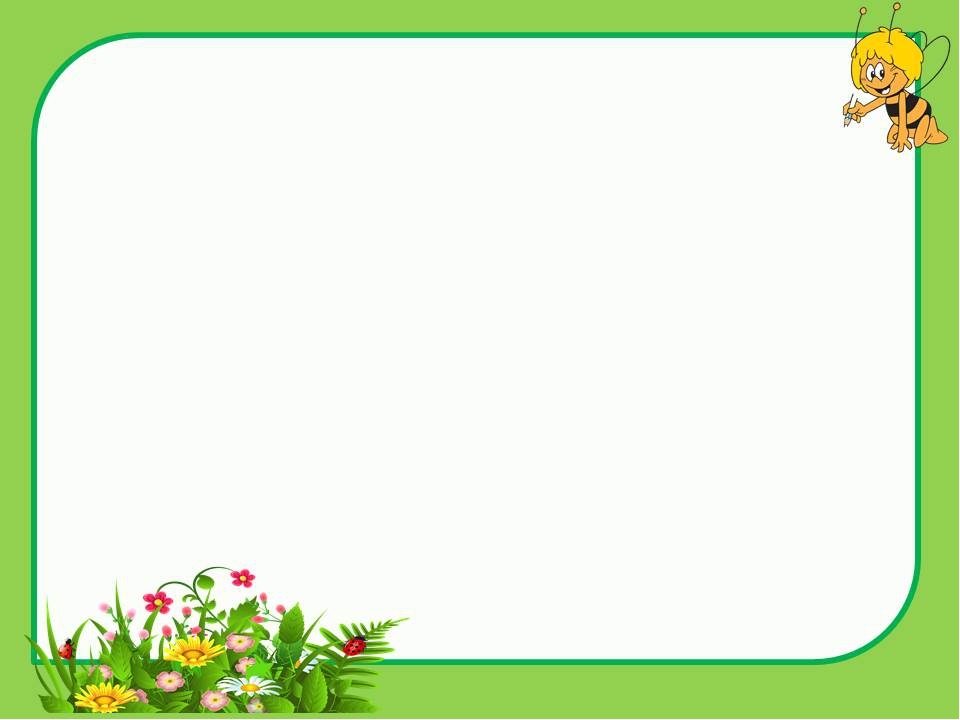 С детьми систематически проводилась НОД в соответствии с основной общеобразовательной программой и утвержденным расписанием непосредственно образовательной деятельности.
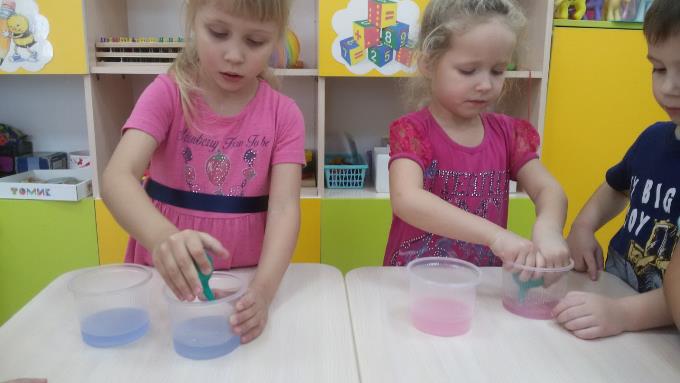 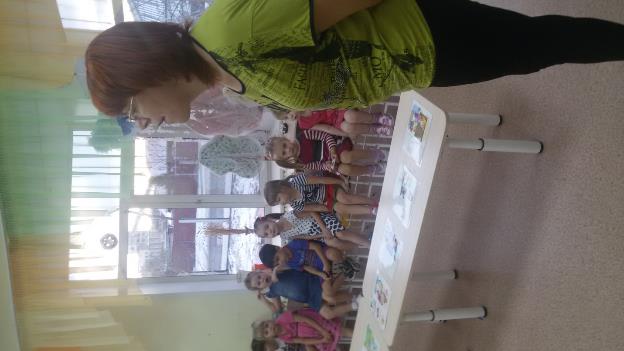 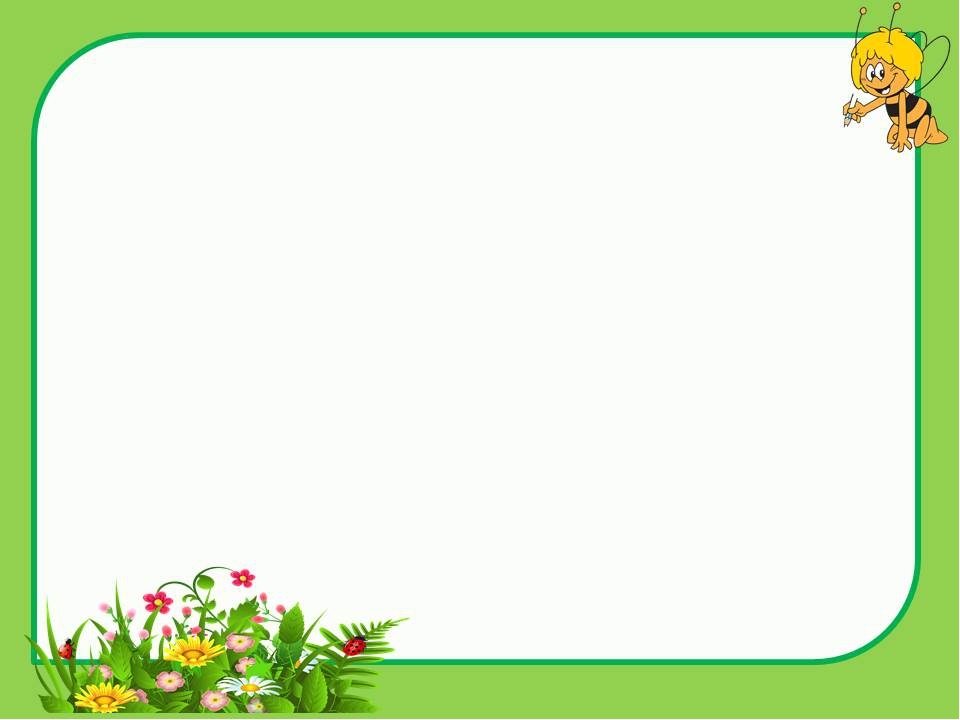 Поставленные цели достигались в процессе осуществления разнообразных видов деятельности: игровой, коммуникативной, трудовой, познавательно-исследовательской, продуктивной, музыкально — художественной.
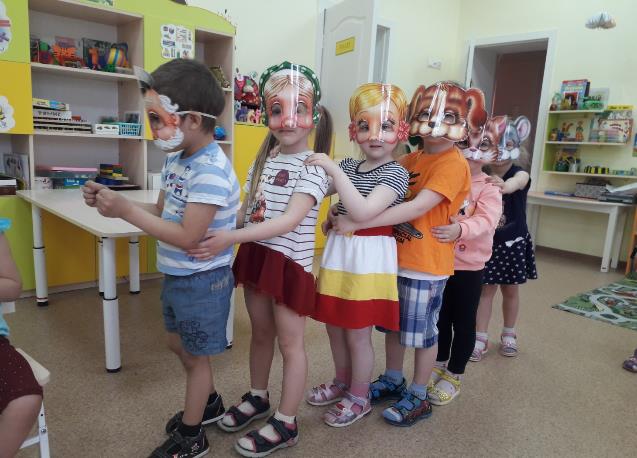 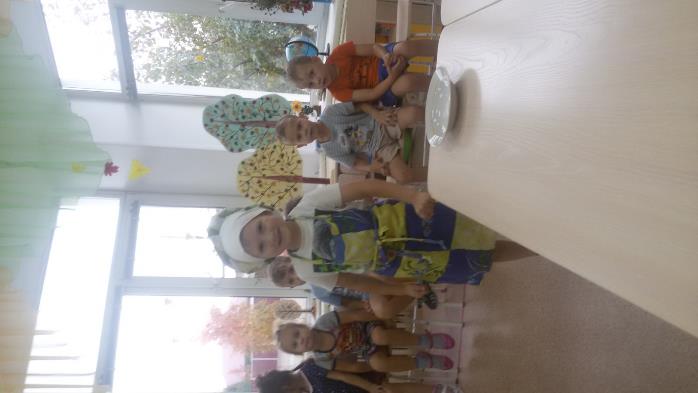 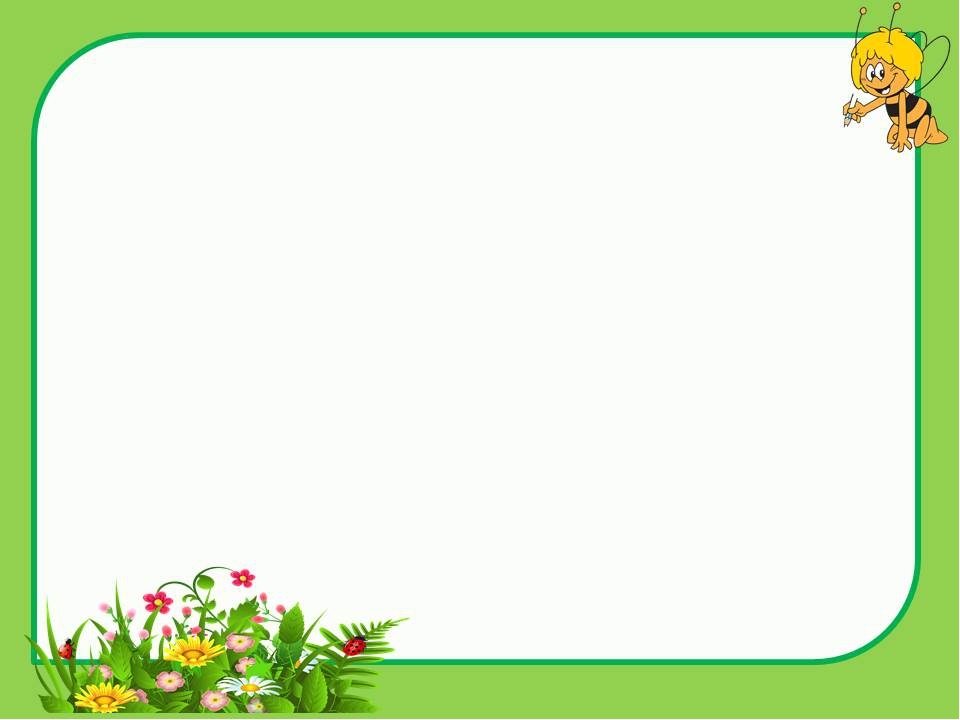 Были проведены тематические недели: «День знаний», «В мире профессий», «Масленичная неделя»,  «Космос», «9 Мая – День Победы» и т.д. Также успешно прошли тематические праздники: «Волшебный сундучок осени», «Мы туристы, «Новый год», «8 марта».
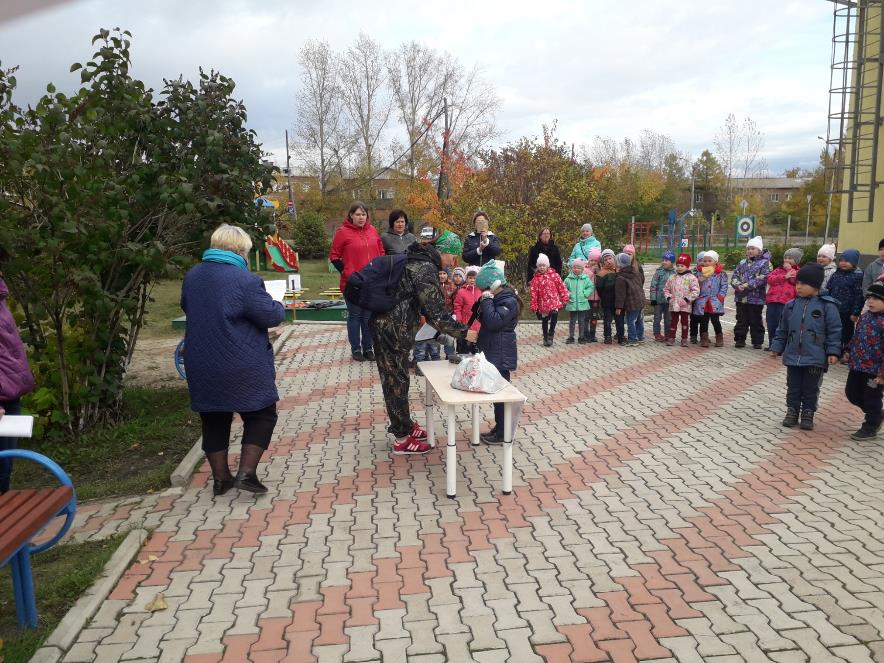 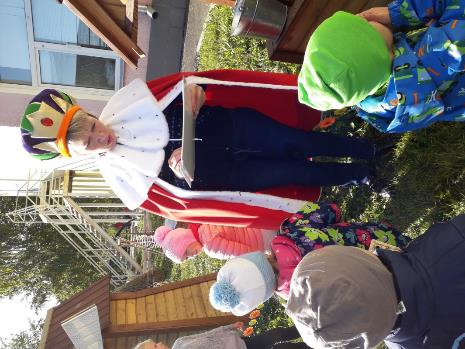 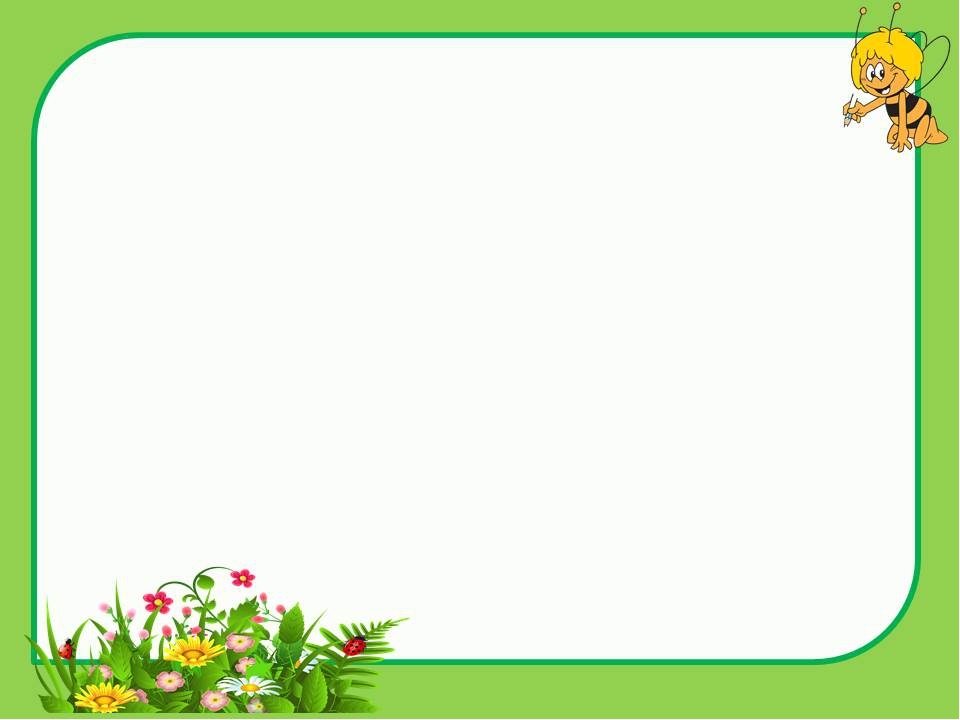 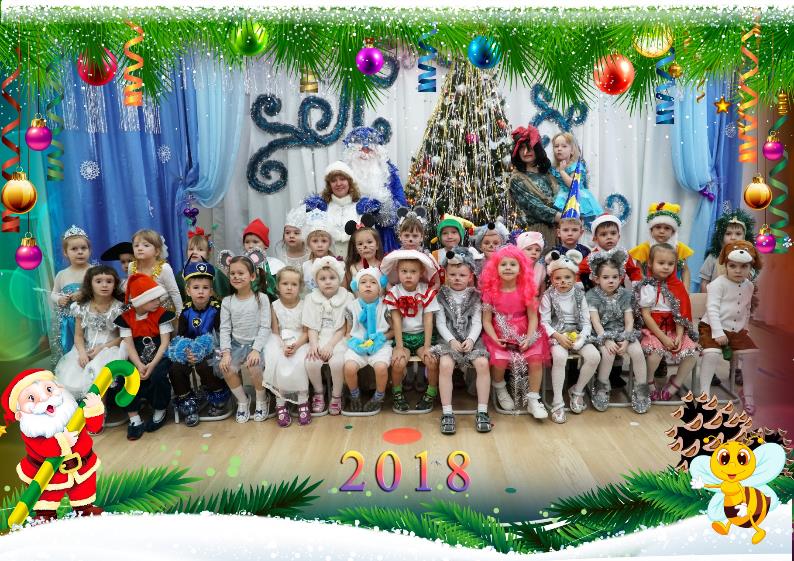 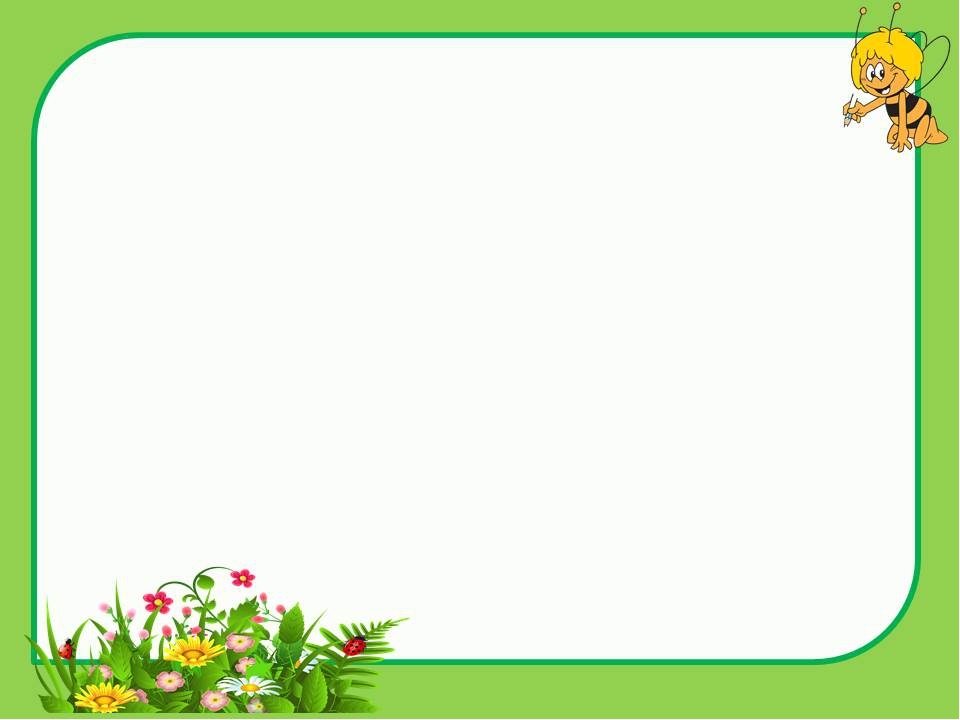 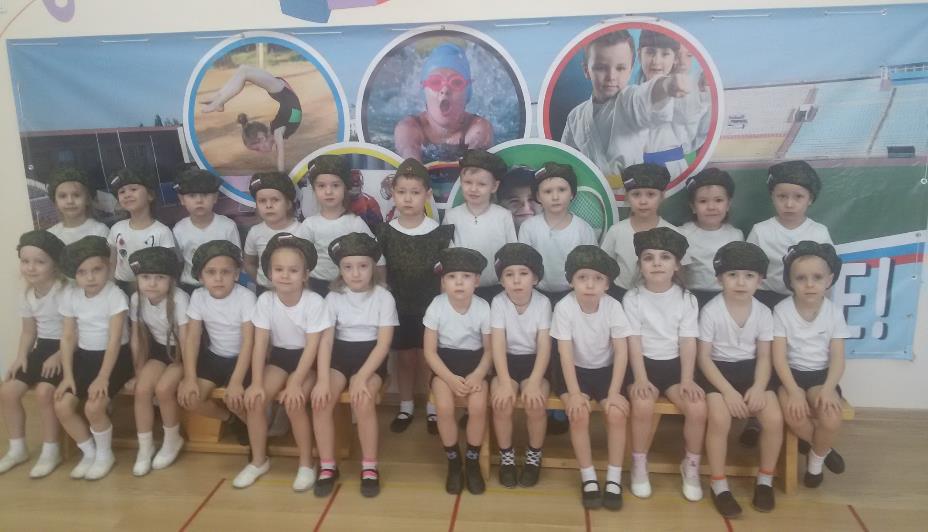 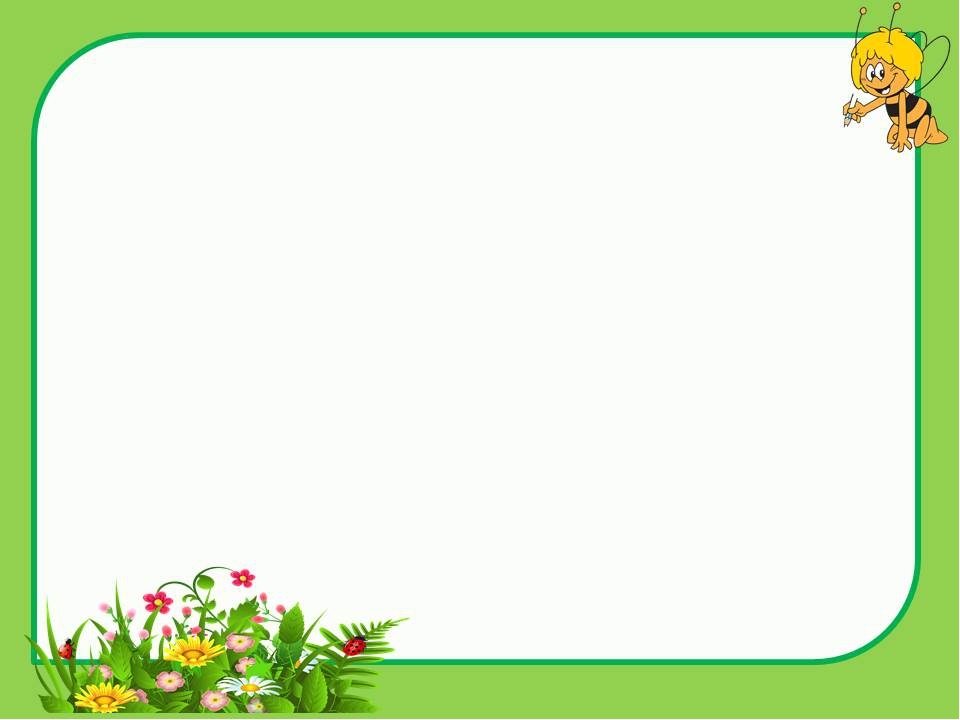 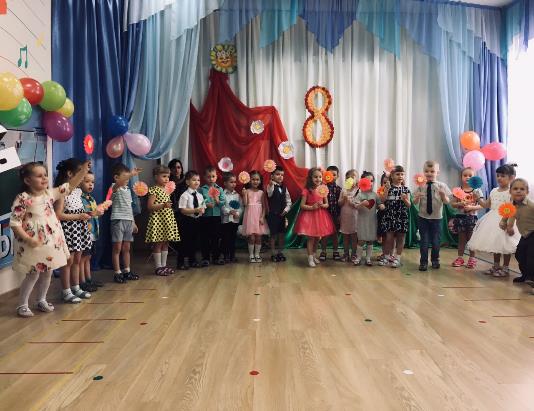 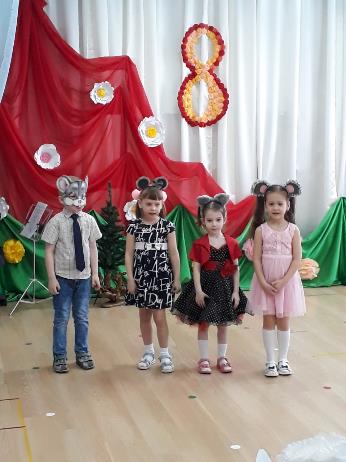 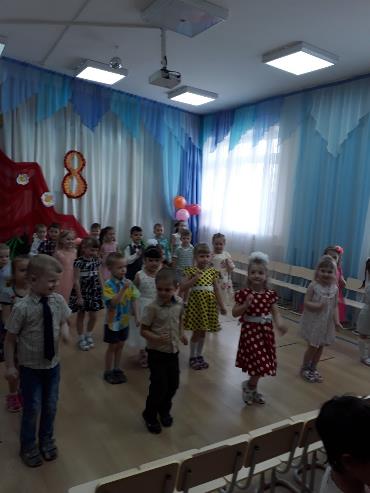 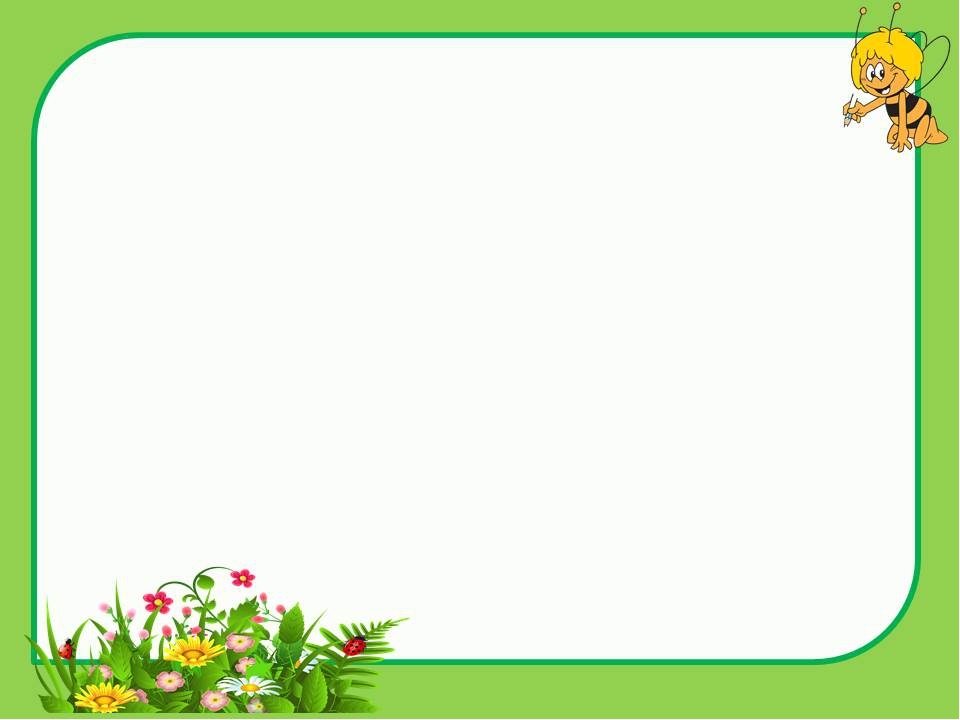 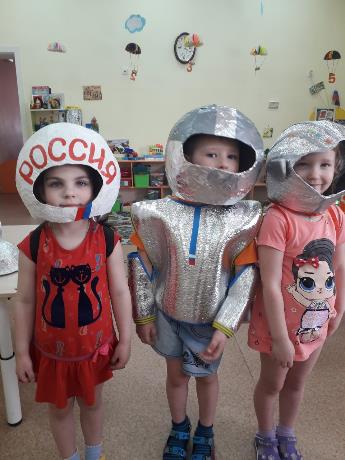 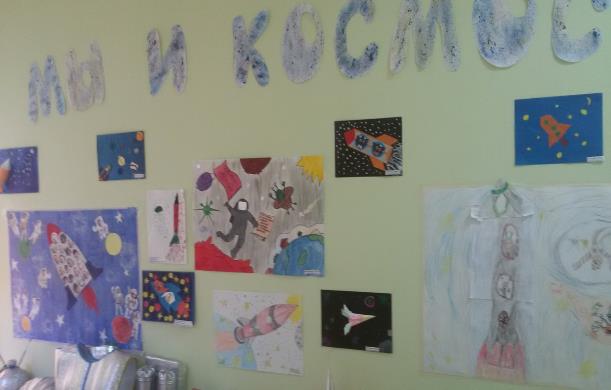 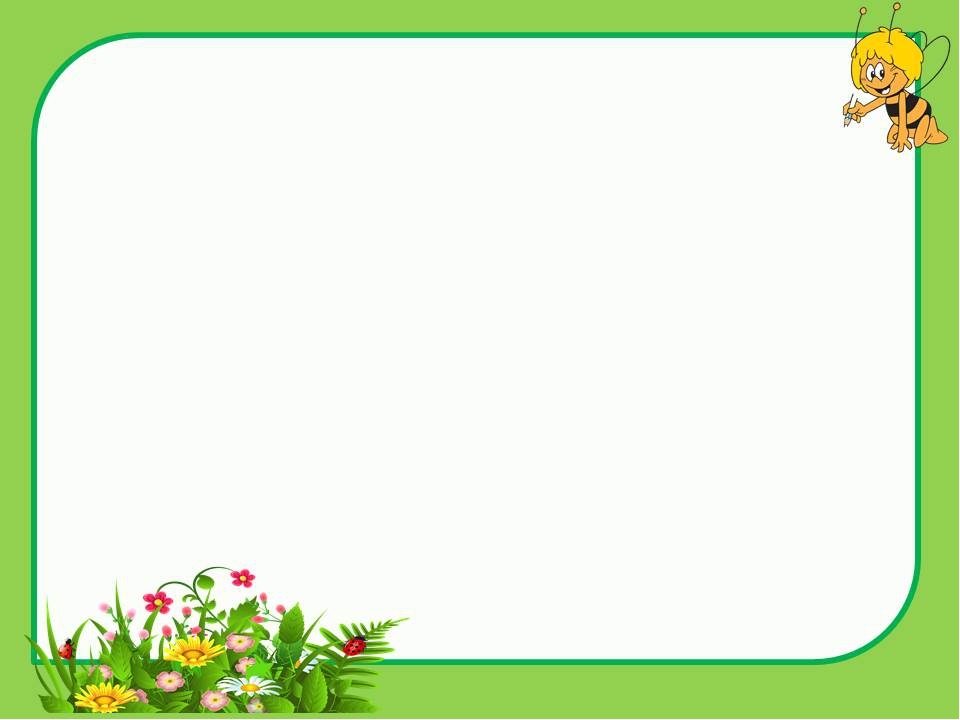 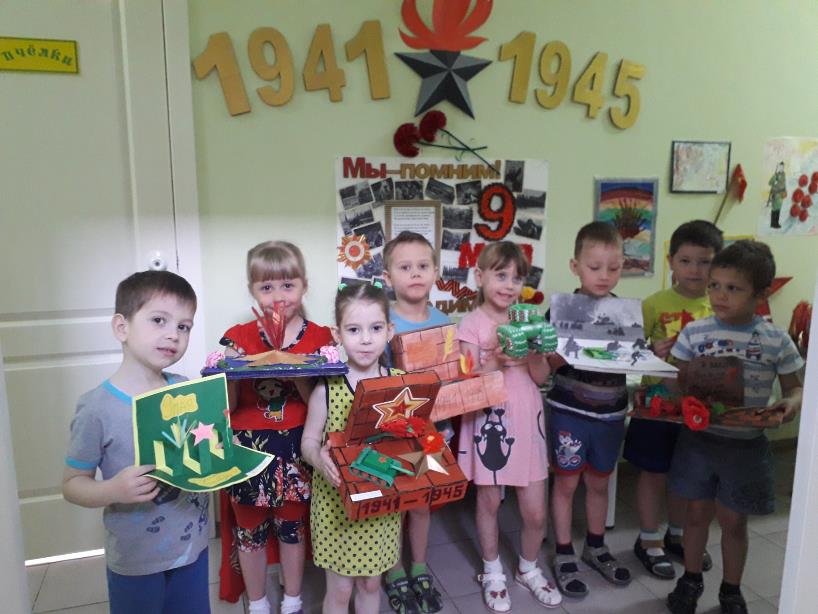 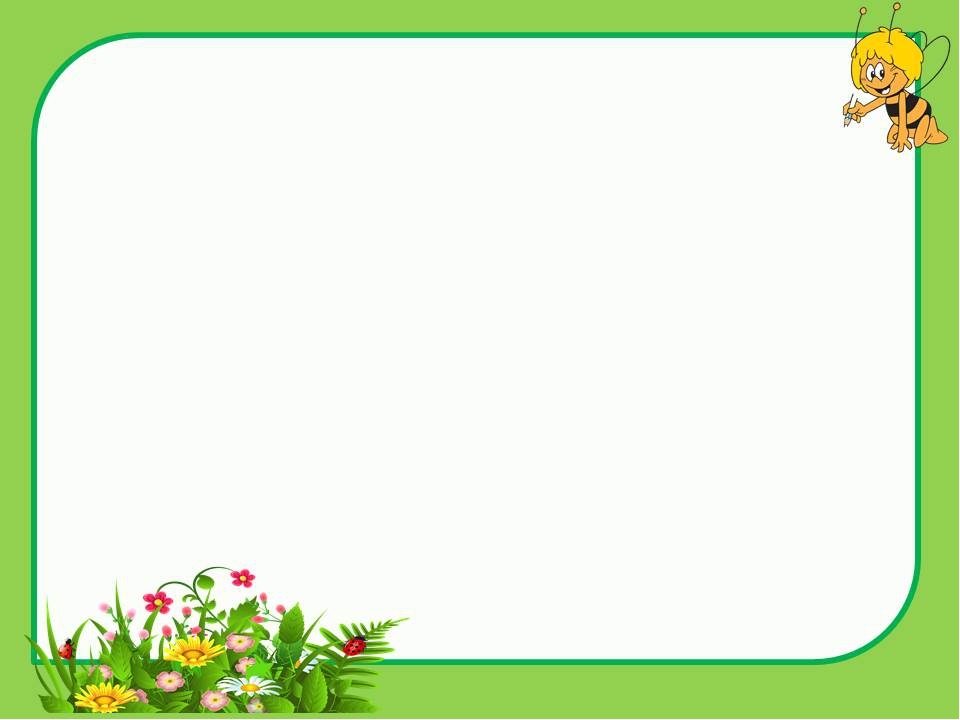 В течение года строго соблюдался режим дня и все санитарно-гигиенические требования к пребыванию детей в ДОУ. Согласно плану проводились медицинское и педагогическое обследование воспитанников, подтвердившие положительную динамику развития каждого ребенка и группы в целом.
Результаты диагностики:
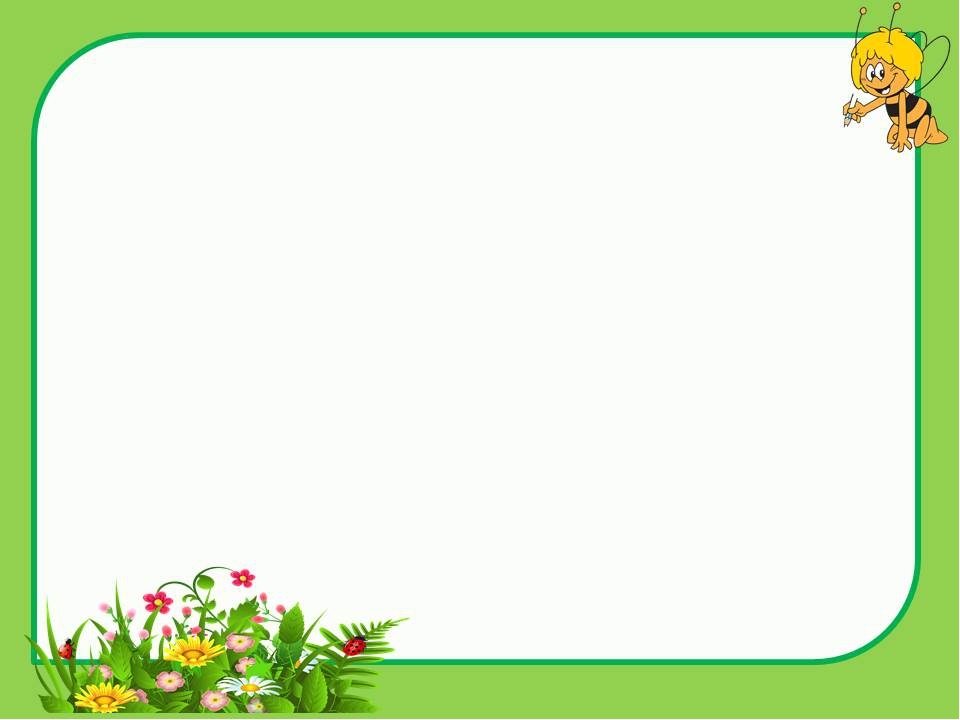 В течение года обновлялась предметно-развивающая среда в группе. Все групповое пространство распределено на зоны, которые доступны детям.
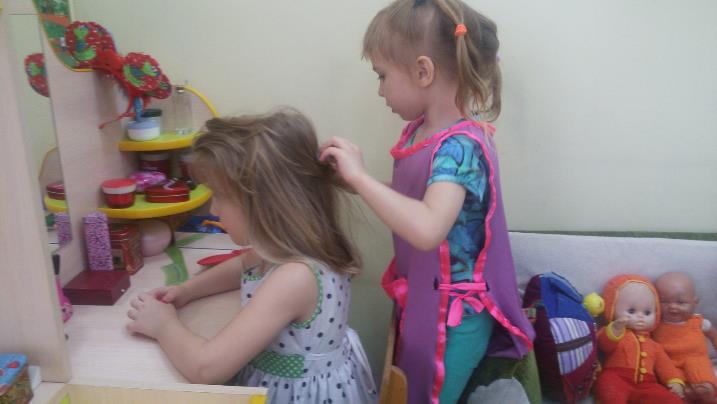 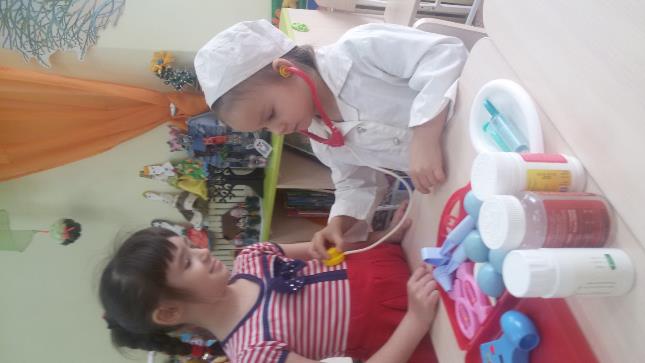 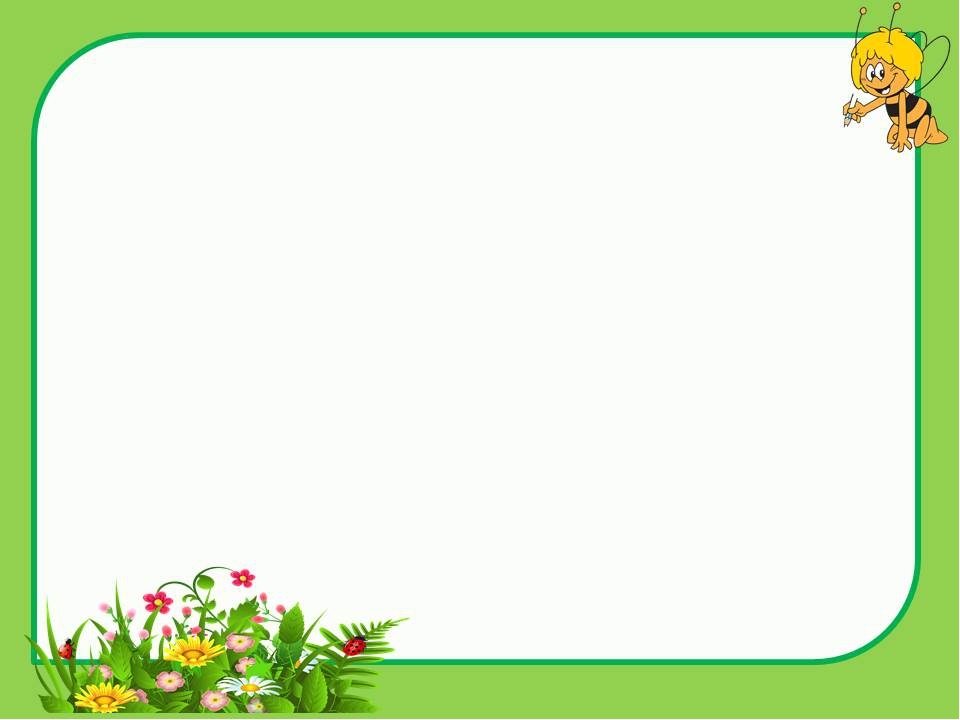 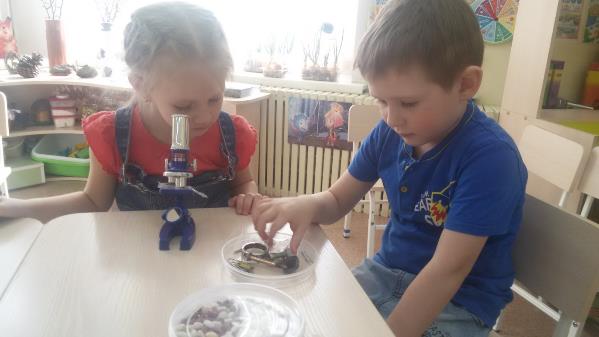 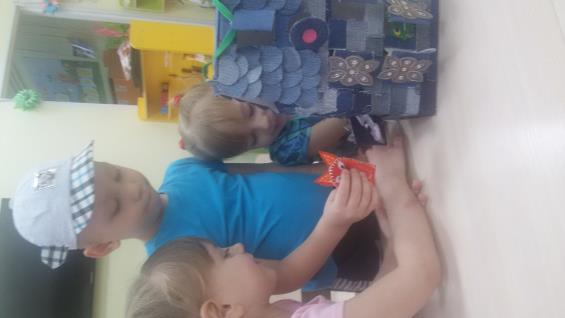 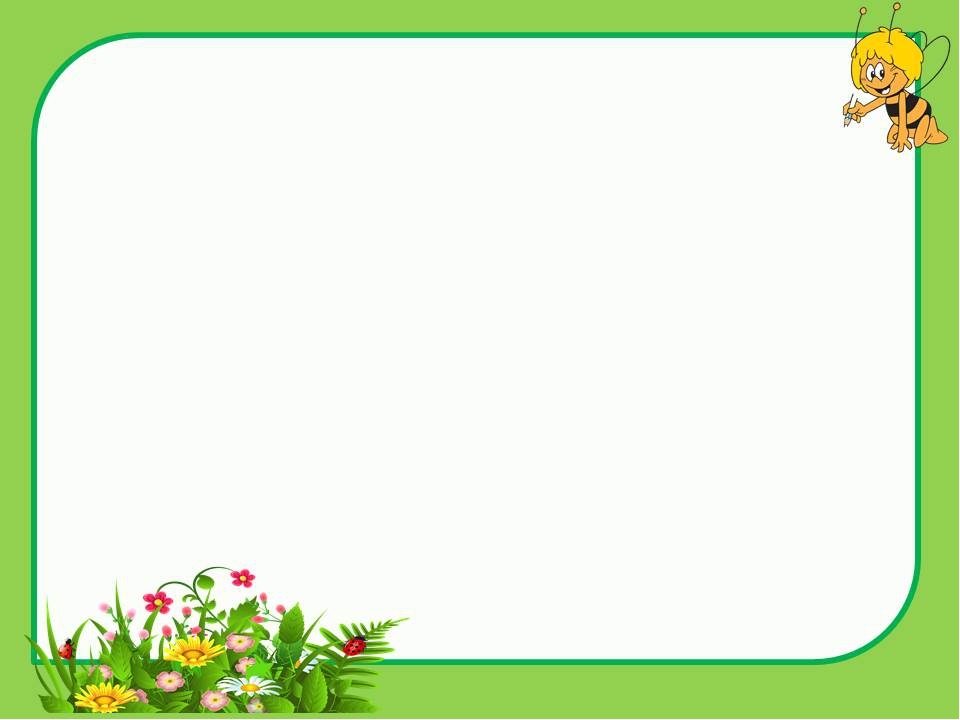 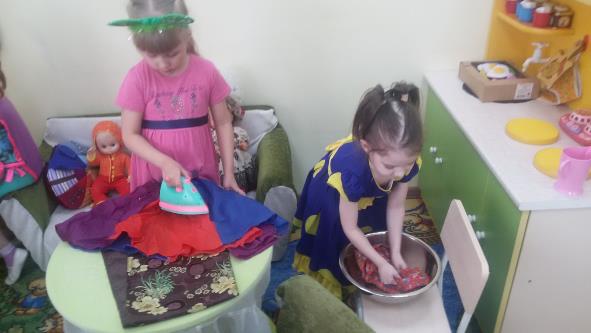 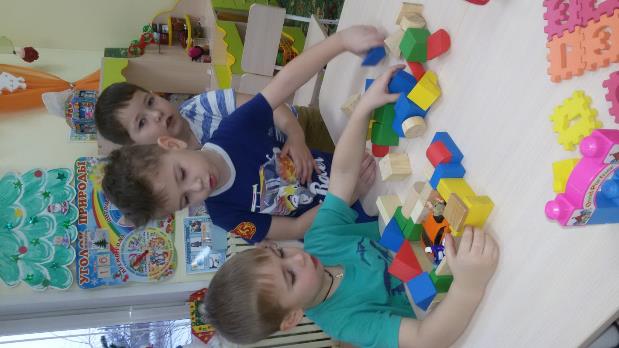 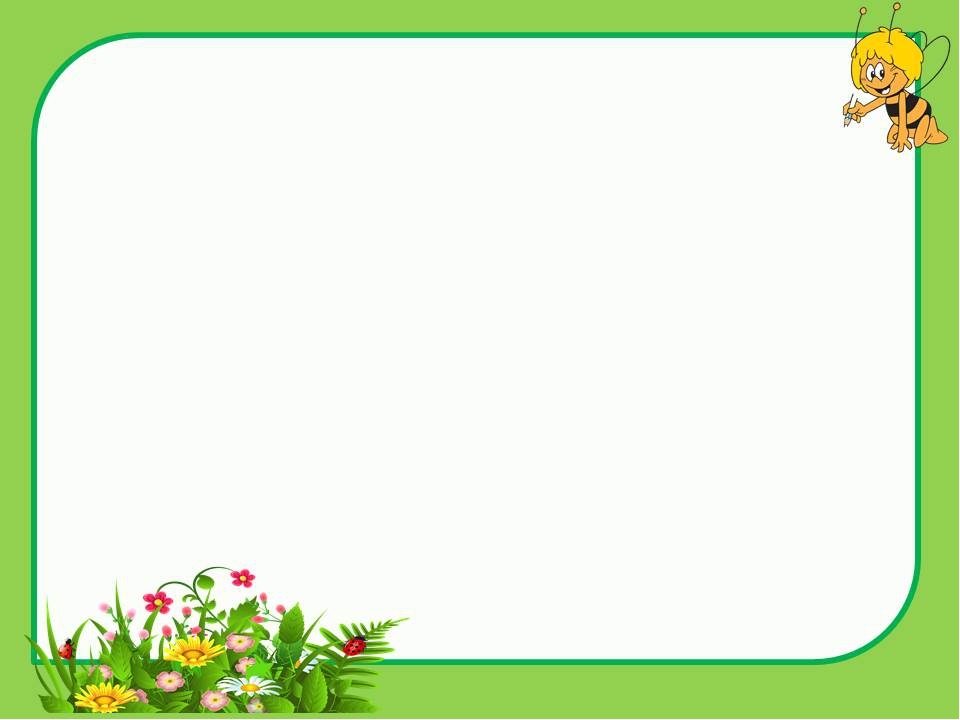 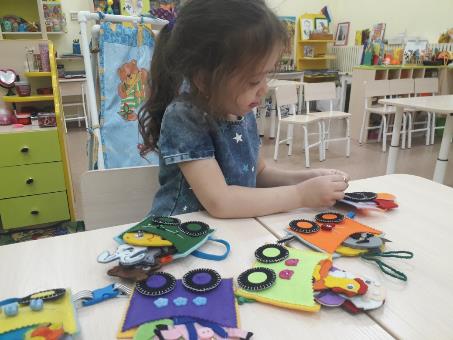 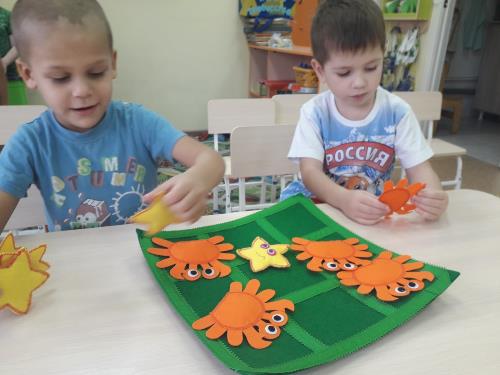 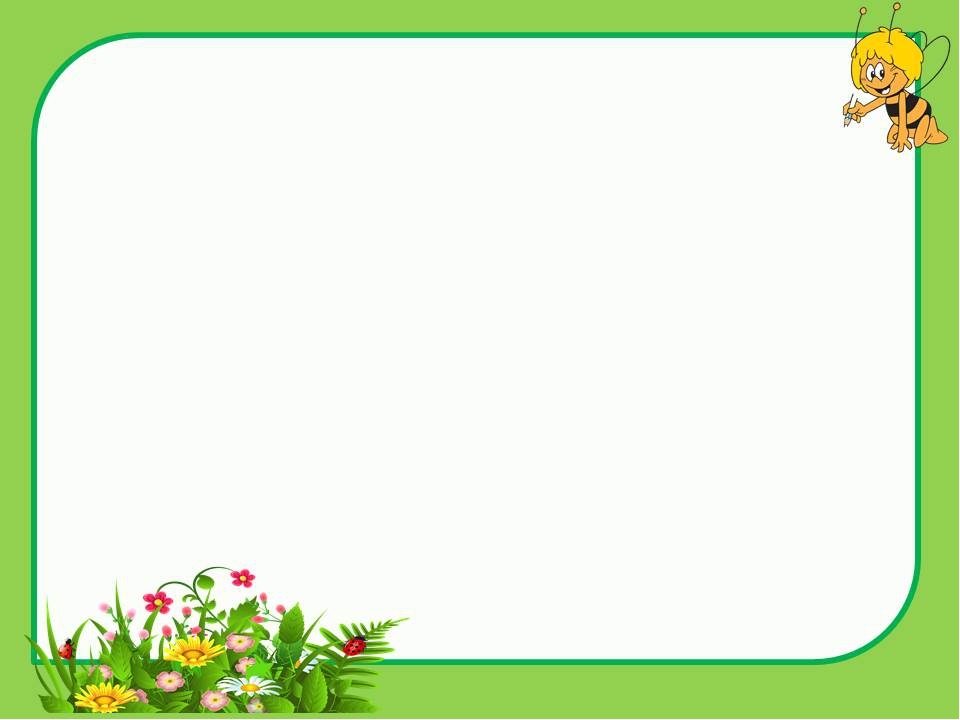 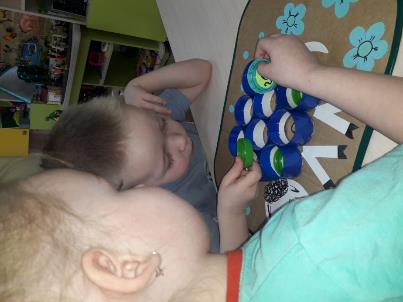 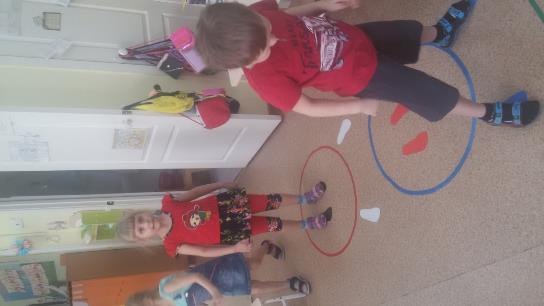 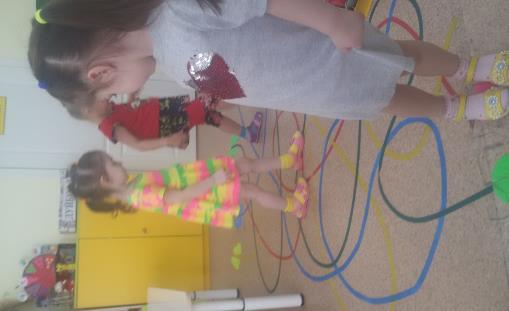 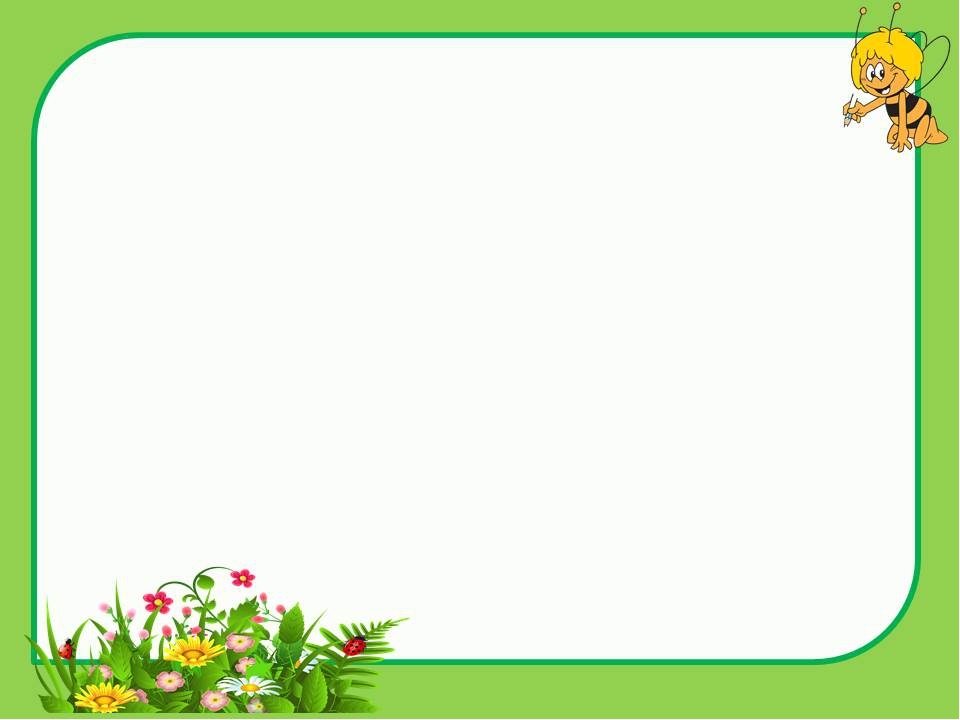 Плюсы и минусы минувшего учебного года. 
В минувшем году были выявлены следующие проблемы и достигнуты успехи.Проблемы:• Не все родители прислушиваются к советам воспитателей и продолжают нарушать режим дня, поздно приводят детей в детский сад. Воспитанники пропускают утреннюю зарядку, а иногда и завтрак;• Не полностью укомплектована предметно — пространственная развивающая среда в соответствии с современными требованиями.
Успехи:• Посещаемость детьми ДОУ возросла; 
• Заметно возрос авторитет и популярность педагогов среди родителей группы.С учетом успехов и проблем, возникших в минувшем учебном году, намечены следующие задачи на 2019 – 2020 учебный год:
1. Продолжать развитие детей по всем областям основной образовательной программы согласно ФГОС ДО;
2. Продолжать принимать активное участие в методических мероприятиях района и детского сада. 
3. Развивать познавательную активность детей через обогащение представлений об окружающем мире. 
4. Продолжать воспитывать в детях творчество, эмоциональность, активность для их дальнейших достижений и успехов.5. Пополнить: дидактический и раздаточный материал на развития логического мышления; уголок сюжетно-ролевых игр; книжный уголок литературой по возрасту. 
6. Продолжать работу над темой по самообразованию.
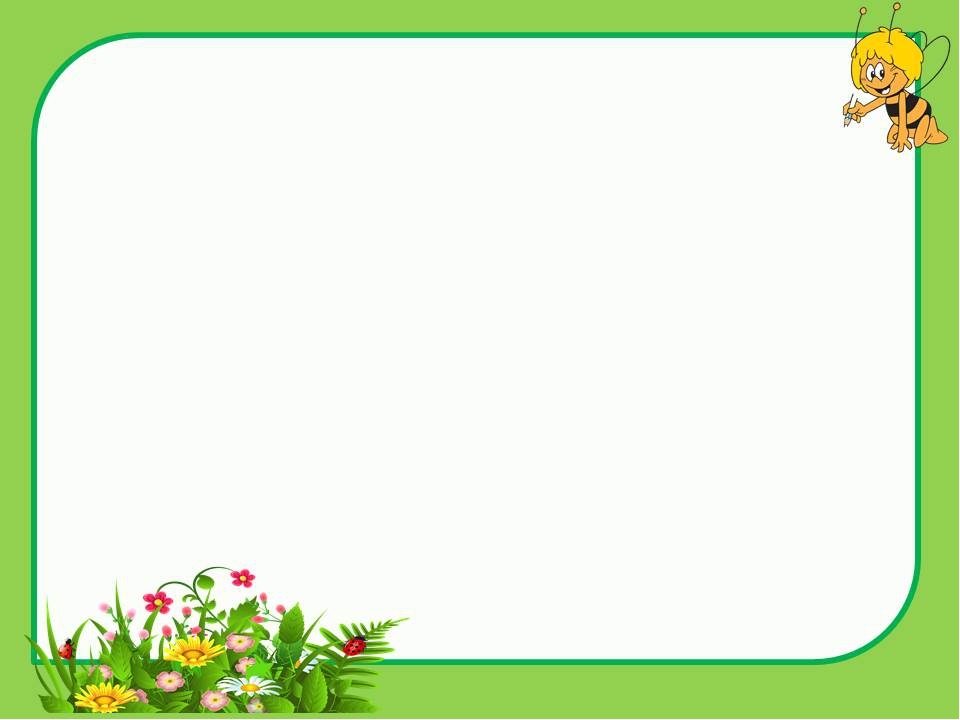 СПАСИБО 
ЗА ВНИМАНИЕ!
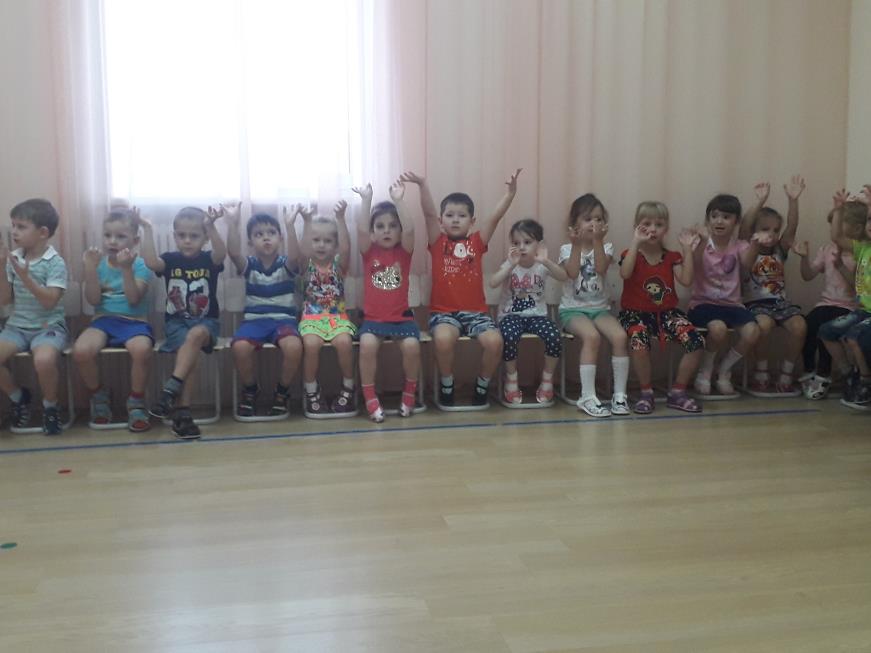